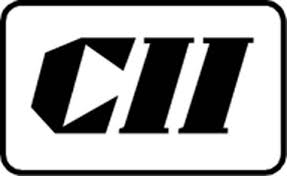 Couple of Use Cases & Business Impact
Automotive Plant in India

Smart Manufacturing Summit, 26th Oct, New Delhi
Factory of Future @ Automotive Plant in West India region
Robotics & CNC Machines
Factory IT – MES, SCM, SAP, Infra
Digital Manufacturing & Simulation
Implemented MES & IT system for 20 shops
Implemented digital tools to assist the plant in reducing Capex by 15% with Plant simulation and 3-D.
Plant floor automation of Robots, CNC,  and PLC’s for real time controls.  Provide visual diagnostics on site & remotely in addition to monitoring  performance & maintenance
SCM, JIT & JIS
Track & Trace 
Quality Management
Error Proofing
350 PLC’s, 300 L-2 &L3 switches
Real time Network Controls
BOM & 3-D Layouts
Bill of Process, Bill of Equipment
Reduced lead time  from design to production
Reduced bottlenecks in production
Leverage Plant Floor Network
Cyber secure I/O and interlocks on Network
Interface wide array of devices and manufacturers
Digital Gauge using Machine Signature Analytics for a CNC Machining Line
Solution
Business Scenario
Business Value
Go beyond Statistical process control – improve end product quality using selective assembly
Assembly is done without pairing of optimal parts - rejection
Digital gauge where machine signature can be co- related to part dimension
Machine Signature for surrogate parameters like Spindle torque, motor current, positional location to create a transfer function enabling indirect gauging of part 
Parts will be classified using this digital gauge – leading to selective assembly 
This is called Golden signature for a perfect assembly
Improvement  in product performance on the field
Immediate feedback to operator and line QC from the signature to manage process variance
[Speaker Notes: Competency:  CRM
Case Study:  CRM Consulting for Swedish Auto Major
Customer:  Volvo
Industry:  Automotive
Region:  India]
Paint Shop Optimization
Our Solution
Business Scenario
Business Value
Improve throughput of Paint shop  from 600 vehicles to 850
Complex workflow in 66 JPH paint shop
Higher energy consumption both Gas and Electricity
Sequence is not maintained in the paint shop - Lack of visibility throughout the paint shop process
To create a statistical algorithm which predicts the paint shop utilization for the given day based on the input PPC master plan and the WIP 
Incorporate Absenteeism and FBO (quality) factors which affect the paint shop JPH efficiency
The model is based on R and Python and uses Linear Programming / Discrete event simulation  method
Increased paint shop efficiency which can be measured against the target/ideal efficiency of 66 JPG for the paint shop
costs optimized… almost 6-8%
Tool for PPC to better plan for paint shop process
[Speaker Notes: Competency:  CRM
Case Study:  CRM Consulting for Swedish Auto Major
Customer:  Volvo
Industry:  Automotive
Region:  India]